INCOTERMS 2010
DIŞ TİCARETTE TESLİM ŞEKİLLERİ
Uzun zamandır yurtdışına mal satmak için uğraşıyordunuz. Çalışmalarınız sonuç verdi ve yurt dışından fiyat teklifi isteyen bir ileti aldınız. Peki, şimdi ne yapacaksınız? Fiyatınızı neye göre belirleyeceksiniz? Yoksa yurt içine yaptığınız satışlardaki fiyatları mı vermeyi düşünüyorsunuz? Fiyatınızı belirlemeden önce şu sorulara cevap aramanız lehinize olacaktır:
Mallar alıcıya veya onun temsilcisine nerede teslim edilecektir?
Mallar hangi yolla nakledilecek ve nakliye giderleri kime ait olacaktır?
Malların yükleme ve boşaltma giderleri kim tarafından karşılanacaktır?
Nakliye için sigorta yapılacak mı? Yapılacaksa bu kim tarafından yapılacaktır?
Gümrük vergileri kim tarafından ödenecektir?
DIŞ TİCARETTE TESLİM ŞEKİLLERİ
İncotermslerin düzenlenmesindeki amaç, uluslararası ticarette ortaya çıkan anlaşmazlıkları, uyuşmazlıkları ve hukuki ihtilafları ortadan kaldırmak ve uluslararası standart teslim şekilleri ortaya koymaktır. İncotermsler ilk olarak 1936 yılında düzenlenmiş olup, son olarak 2000 yılında gözden geçirilerek, yeniden kaleme alınmıştır.
İncotermsler, temelde birbirinden farklı 4 ana grupta ele alınmaktadır. Bu gruplar E grubu, F grubu, C grubu ve D grubu teslim şekilleridir.
Dış ticarette yapılan sözleşmelerde ve verilen tekliflerde bu incotermsler kullanılır.
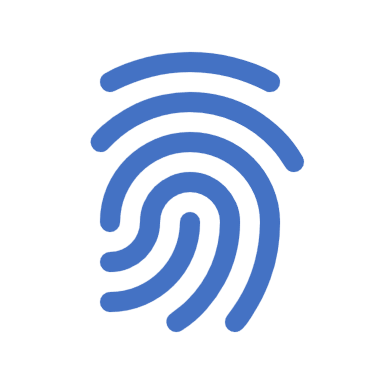 "FOB". Bu kelimenin yanında da "İzmir Limanı" yazıyor.
Bu kelimeyi her gün kullanıyorsunuz belki ama tam olarak neyi işaret ettiğini açık olarak bilmiyorsunuz. Yapmanız gereken, ihracata ilişkin sözleşmeyi yapmadan önce yapmanız gereken ancak yeterli bilgi sahibi olmadığınızdan dolayı yapmadığınız, incotermslerin (uluslararası teslim şekilleri) anlamlarını ve taraflara yüklediği sorumlulukları öğrenmek olacaktır. Böylelikle FOB’un ne anlama geldiğini ve size ne tür sorumlulukları yüklediğini öğreneceksiniz.
Yukarıdaki açıklamalardan ortaya çıkan tek bir sonuç vardır: Uluslararası teslim şekillerinin dış ticaret ile uğraşan tüm kişilerce net bir şekilde bilinmesi gerekir. Bu modülün hazırlanış amacı da bu ihtiyacın giderilmesidir.
EXW (Ex Work: Ticari İşletmede Teslim)
Bu teslim şeklinde satıcı malları, sözleşmede belirtilen tarihte alıcıya veya onun emrine teslim etmek üzere işletmesinde hazır bulundurur. Alıcı malları işletmeden teslim alarak ihracı için gerekli belgeleri hazırlar gümrük işlemlerini tamamlayarak malları kendi ülkesine ithal eder. Malların işletmede teslim edilmesinden itibaren malla ilgili bütün masraf ve risk ile diğer yükümlülükler alıcı tarafından karşılanır. Örneğin, sözleşmede “EXW, Nisa Tekstil AŞ, Ankara, TURKEY” şeklinde yer alan ibare; satıcının Ankara’daki fabrikasında malları, satıcıya teslim etmesiyle sorumluluğunun biteceği anlamına gelir.
Satıcının Sorumlulukları
EXW (Ticari İşletmede Teslim) teriminde satıcının sorumlulukları şunlardır:
Satıcı, malları sözleşme koşullarına uygun olarak hazırlayarak, belirtilen tarihte veya süre içerisinde yine anlaşmada belirtilen yerde (fabrika, depo, büro vb.) alıcıya veya emrine teslim edilmek üzere hazır bulundurur.
Malların teslim için hazırlandığını alıcıya bildirir.
Alıcıya ihracat ile ilgili belgelerin alınmasında yardımcı olur.
Alıcının istemesi halinde, tüm masraf ve riskleri alıcı tarafından karşılanmak üzere taşıma acentesi ile anlaşma yapar ve düzenlettiği taşıma belgesini varış yerinde malları teslim alabilmesi için satıcıya gönderir.
Alıcının Sorumlulukları
EXW (Ticari İşletmede Teslim) teriminde alıcının sorumlulukları şunlardır:
Sözleşme koşullarına uygun olarak mal bedelini öder.
Malların taşıtılması için taşıma acentesi ile anlaşarak navlun (deniz ve nehir yolu ile taşınan eşya için, taşıma hizmeti karşılığında gemi şirketine ödenen ücret) bedelini öder.
Tüm masraf ve riskler kendisine ait olmak üzere ihracat ve ithalat işlemleri için gerekli idari ve ticari belgeleri düzenler.
Malların ihracat ve ithalat ile ilgili gümrük işlemlerini yapar ve gümrük
vergilerini öder.
FCA (Free Carrier: Belirlenen Yerde Taşıyıcıya Teslim)
Taşıyıcıya teslim terimi, malların gümrük çıkış işlemlerinin satıcı tarafından tamamlanarak, taraflar arasında anlaşılan yer ve zamanda alıcının anlaşma yaptığı taşıma acentesine veya alıcının belirlediği bir şahsa, teslimi ile satıcının yükümlülüğünün sona ereceği anlamına gelir. Malın alıcının belirlediği taşıma acentesine veya şahsa tesliminden sonra tüm sorumluluk alıcıya aittir.
Eğer teslim, satıcının mahallinde gerçekleşecekse satıcı yüklemeden sorumlu olur.
Teslim, satıcının mahalli dışında bir yerde ise satıcı malı yüklemekten sorumluyken, boşaltmadan sorumlu değildir. Örneğin, satıcı Ankara’da, teslim yeri İzmir’de ise bu durumda satıcı malları Ankara’dan yükletir ve İzmir’deki teslim yerine nakliye ücreti kendine ait olmak üzere gönderir. Mallar İzmir’deki teslim yerine ulaştığında malların nakliye aracından boşaltılması alıcıya aittir .
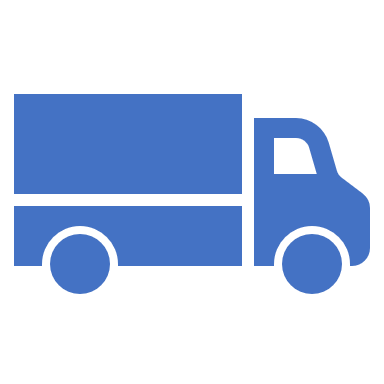 FCA (belirlenen yerde teslim) teslim şekli  Satıcının Sorumlulukları
FCA (belirlenen yerde taşıyıcıya teslim) teriminde satıcının sorumlulukları şunlardır:
Sözleşme koşullarına göre malı hazırlar.
Alıcının ülkesinde istenen ve satıcının ülkesinden temin edilmesi gereken belgeleri düzenler.
Malın ihracı ile ilgili gümrük masraflarını öder.
Alıcının istemesi durumunda, tüm masrafları alıcıya ait olmak üzere, taşıma acentesi ile anlaşır. Malları belirtilen zaman ve yerde, taşıma acentesine veya alıcının belirlediği şahsa teslim eder.
Malın, teslim yerine ulaştırılması için gerekli nakliye ücretini ve yükleme ücretini öder.
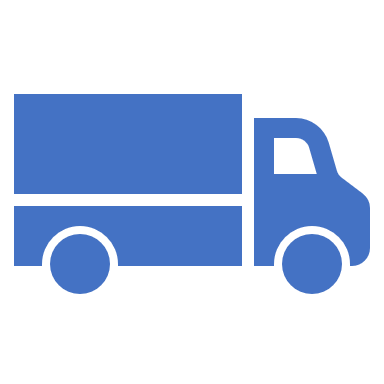 Alıcının Sorumlulukları
FCA (belirlenen yerde taşıyıcıya teslim) teriminde alıcının sorumlulukları şunlardır:
Sözleşme koşullarına uygun olarak mal bedelini öder.
Malın kendi ülkesine ithal edilmesi için gerekli belgeleri düzenler, gerekli izinleri alır.
Malın ithali ile ilgili gümrük vergisi ve diğer masrafları öder.
Malın satıcı tarafından, kendisinin belirlediği veya anlaşma uyarınca satıcının anlaştığı taşıma acentesine tesliminden sonraki nakliye ücretleri ve yükleme boşaltma ücretlerini öder.
Belirlenen tarih ve yerde mallarını teslim alır.
İsterse mallarını sigortalatır ve sigorta giderini öder.
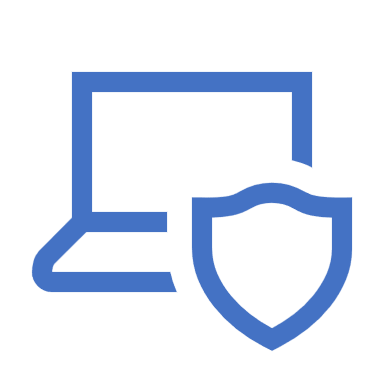 FAS (Free Alongside Ship: Gemi Doğrultusunda Teslim)
Bu teslim şeklinde satıcı malları, sözleşmede belirtilen teslim yeri olan geminin yanına kadar getirmekle sorumludur. Mallar gemi rıhtımında ise yükleme yerine getirilerek, gemi açıkta ise mavnalarla geminin yanına kadar götürülerek teslim edilir. Bu teslim şekli sadece deniz veya nehir taşımacılığında kullanılabilir.
Satıcının malları belirlenen geminin yanına getirmesinden sonra, malların kaybolması veya hasar görmesi gibi rizikolar alıcıya aittir. Bu andan itibaren malla ilgili bütün masraflar ve navlun (taşıma ücreti) alıcı tarafından karşılanır.
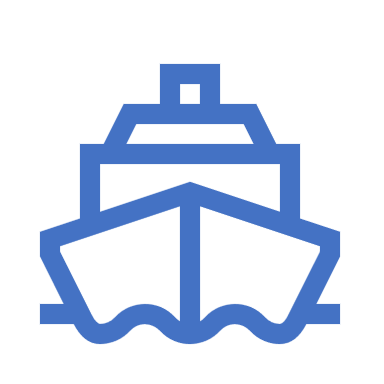 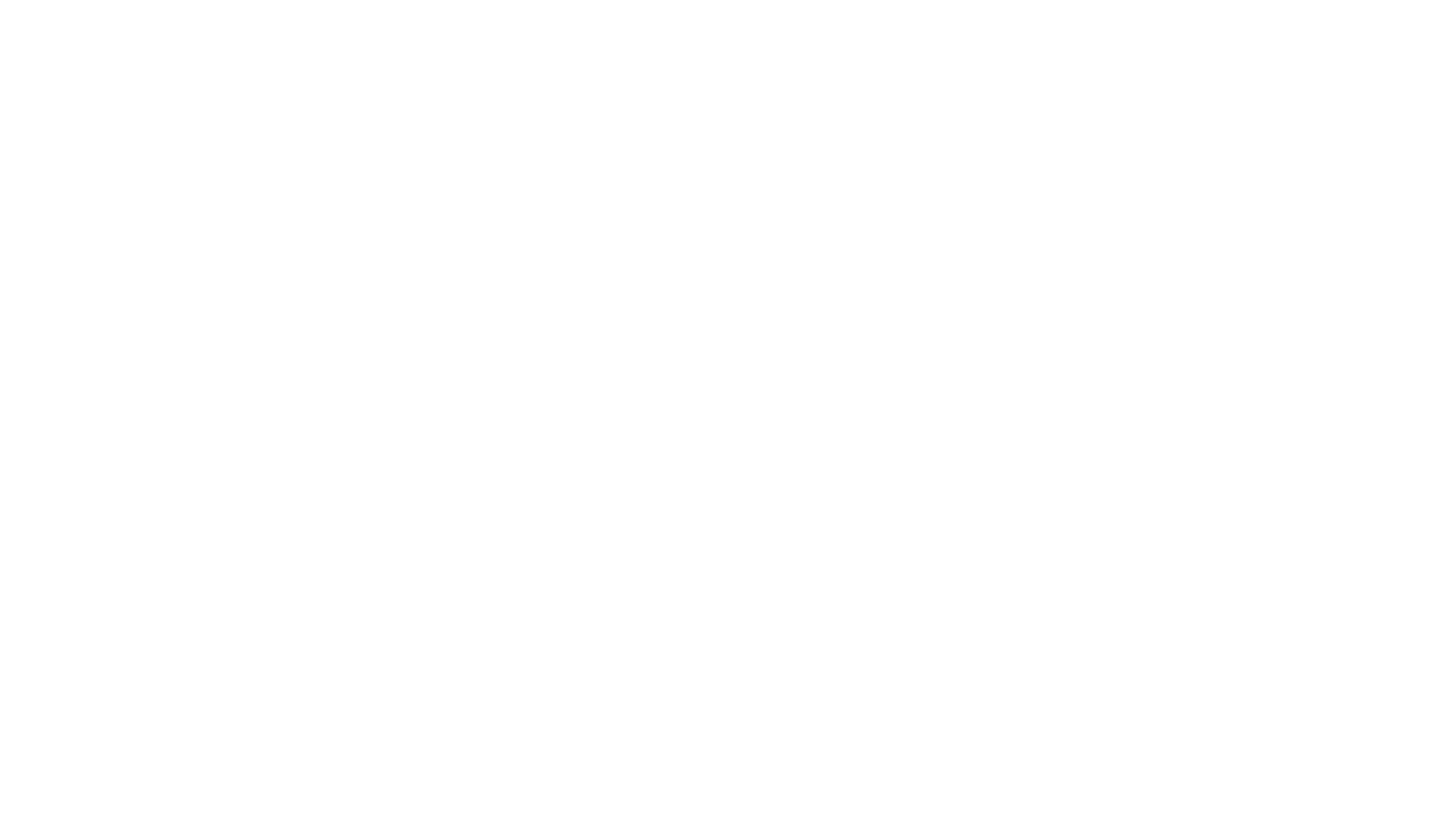 FOB (Free On Board: Gemi Bordasında Teslim)
Bu teslim şeklinde satıcı, ihracat için gerekli tüm belgeleri hazırlayıp, gümrük işlemlerini tamamladıktan sonra, malları belirtilen tarih ve yerde, alıcı tarafından temin edilen gemiye yükler. Mallar geminin küpeştesine (güvertesine) geçtikten sonra satıcı malı teslim etmiş sayılır. Bundan sonra meydana gelebilecek her türlü hasar, kayıp ve masraflar alıcının sorumluluğundadır.
Ülkemizde en çok kullanılan teslim şekli olan FOB, sadece deniz veya nehir taşımacılığında kullanılabilir. Ancak bu ifade malların teslim yerinden, ithalatçının fabrikasına kadar gemi ile taşınacağı anlamına gelmez. Bu teslim şeklinde mallar ithalatçıya veya onun temsilcisine bir gemiye yüklenmiş olarak teslim edilir. Bu teslimden sonra mallar belirli bir yere kadar gemi ile götürüldükten sonra, kara yolu, demir yolu veya hava yolu gibi diğer taşıma yollarıyla ithalatçının adresine taşınabilir.
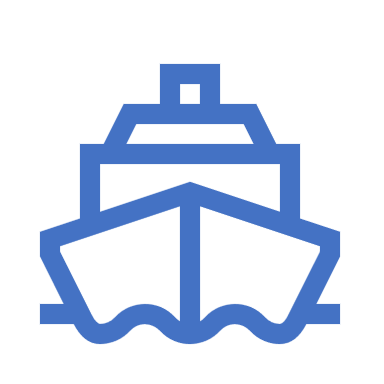 CFR (Cost And Freight: Mal Bedeli ve Navlun)
CFR teslim şeklinde, satıcı malları yüklenecek limana kadar getirir. Gümrük işlemlerini yapar, geminin taşıma ücretini öder ve malları gemiye yükler. Mallar gemiye yüklendikten sonra navlun dışındaki tüm masraf ve riskler alıcıya ait olur. Burada dikkat edilmesi gereken husus, malların varış limanına kadar ulaştırılması için ödenen nakliye (navlun) ücretlerini satıcının ödeyeceğidir.
Bu teslim şekli sadece deniz ve nehir taşımacılığında kullanılabilir. Bu teslim şeklinde sigorta yaptırma gibi bir zorunluluk yoktur. Eğer taraflar malların gemi küpeştesini aşarak teslim edilmesi niyetinde değillerse, CPT terimi kullanılmalıdır.
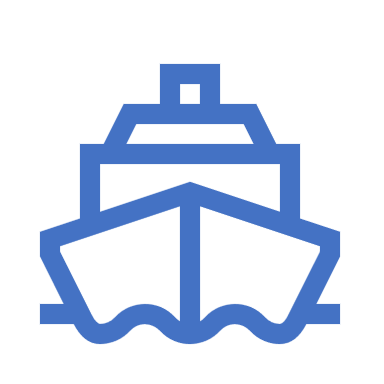 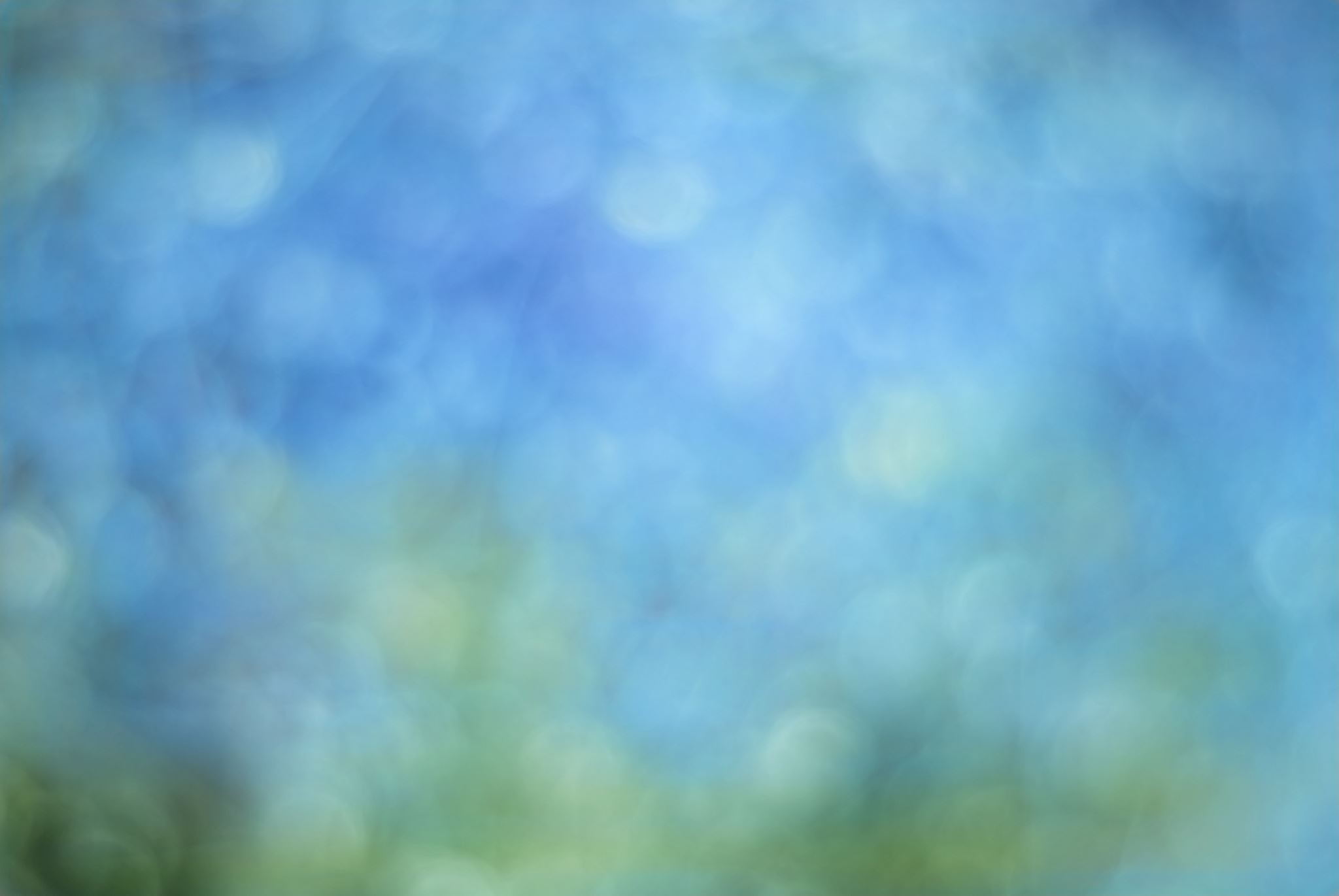 CPT (Carriage Paid To….: Taşıma….’e Kadar Ödenmiş Olarak)
“Taşıma ödenmiş olarak….” terimi, satıcının malları bizzat kendisinin seçtiği ve anlaşma yaptığı taşıyıcıya, malların, ihracı ile ilgili gümrük işlemleri yapılmış, belirtilen varış yerine gönderilmesi için gereken taşıma masrafları ödenmiş olarak teslim edeceği ve malları ilk taşıyıcının gözetimine devrettiği andan itibaren malla ilgili taşıma ücreti hariç diğer tüm masraf ve risklerin alıcıya geçeceği anlamına gelir.
Bu terim çok vasıtalı olanlar da dahil, tüm taşıma şekilleri için kullanılabilir. Eğer malların belirlenen taşıma mahalline ulaştırılması için art arda taşıyıcılar (örneğin, belirli bir yere kadar kamyon, daha sona tren, gemi… gibi) kullanılıyorsa malların ilk taşıcıya teslimiyle masraflar ve risk (varış yerine kadar olan taşıma ücreti hariç) alıcıya geçmiş olur.
Bu terimi izleyen yer ismi, teslim işleminin yapılacağı yeri ifade etmez. Ama hangi noktaya kadar navlun ve taşıma masrafların satıcı tarafından ödendiğini ortaya koyar.
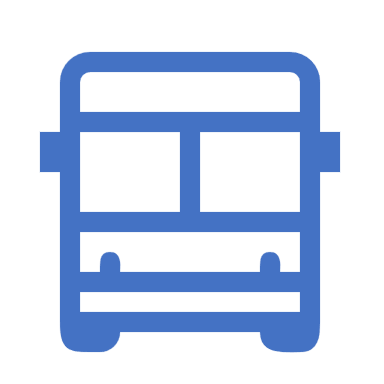 CIP (Carriage and Insurance Paid To….: Sigorta Dahil Taşıma…’e Ödenmiş Olarak)
CIP teslim şeklinde satıcı, ihraç edeceği malları, ihracat gümrük işlemlerini tamamlamış, asgari teminat sağlayan bir sigorta yaptırmış olarak nakliye aracına yükler. Bu teslim şeklinde satıcı ayrıca malın varış yerine kadar olan navlun (taşıma ücreti) ücretini de öder. Malın satıcı tarafından varış yerine kadar olan taşıma masrafları ödenerek, nakliye aracına yüklenmesinden sonra ortaya çıkacak tüm masraflar ve riskler alıcıya aittir.
Bu taşıma şekli, çok vasıtalı olanlar da dahil, her türlü taşıma şekli için kullanılabilir. Eğer malların belirlenen varış mahalline ulaştırılması için art arda taşıyıcılar kullanılıyorsa malların ilk taşıcıya teslim edilmesinden sonra, tüm risk ve hasarlar (malın varış yerine ulaştırılmasına kadar olan nakliye ücreti ve asgari sigorta hariç) alıcıya geçer.
DPU (DELIVERED AT PLACE UNLOADED) – Belirlenen noktada eşya boşaltılmış teslim
2010 da bulunan DAT’ın yerini almış bu teslim şeklinde ihracatçı malları yükleyip kendi ülkesinin gümrüğünden geçirdikten sonra ana taşıyıcıya yükler ve kararlaştırılan varış yerinde malı boşaltır. İthalatçının ülkesindeki gümrükleme, gümrük vergisi ve diğer masraflar ithalatçıya aittir.
DDP (Delivered Duty Paıd: Gümrük Resmi Ödenmiş Olarak Teslim)
Bu teslim şeklinde DDU teslim şekli ile aynı prensiplere dayanır; ancak DDP teslim şeklinde satıcı ithalat işlemlerini de gerçekleştirir ve ithalatla ilgili gümrük vergilerini öder. Bu teslim şekli alıcının sorumluluğunun en az olduğu teslim şeklidir. Alıcı sanki ülke içerisinde herhangi bir firmadan mal alıyormuş gibidir.
EXW terimi satıcı için asgari yükümlülük ifade ederken, DDP terimi azami yükümlülük gösterir. Bu teslim şekli satıcının doğrudan veya dolaylı olarak ithal izni alamadığı hallerde kullanılmamalıdır.
Taraflar malların ithalinde ödenecek bazı masrafları satıcının yükümlülükleri dışında tutmayı arzu ediyorlar ise, bu durum satış sözleşmesinde açık bir ifade ile belirtilmelidir.